TRANSCENDENTALISM
“It was a high counsel that I once heard given to a young person…always do that which you are afraid to do.” Ralph Waldo Emerson, father of Transcendentalism
Agenda Day 5: 2/3 & 2/4
Bellwork: SSR Log (Monday) or Grammar (Tuesday)
Walden Tweets table discussion
Class Discussion about “Simplifying” Challenge
Read “Self-Reliance” by Emerson as a class
Transcendentalism in Music
Annotate “Self-Reliance” and do SOAPStone and rhetorical precis independently

HOMEWORK: Finish your rhetorical precis at home for “Self-Reliance” and bring in your own Transcendental song (highlight the “transcendental” lines and write a ½ page paragraph explaining why you think this song could be considered Transcendental.
Walden Tweets Table Discussion
Share your 10 tweets in your table groups and pick the BEST tweet to share with the class.
You only have 3 minutes!!!
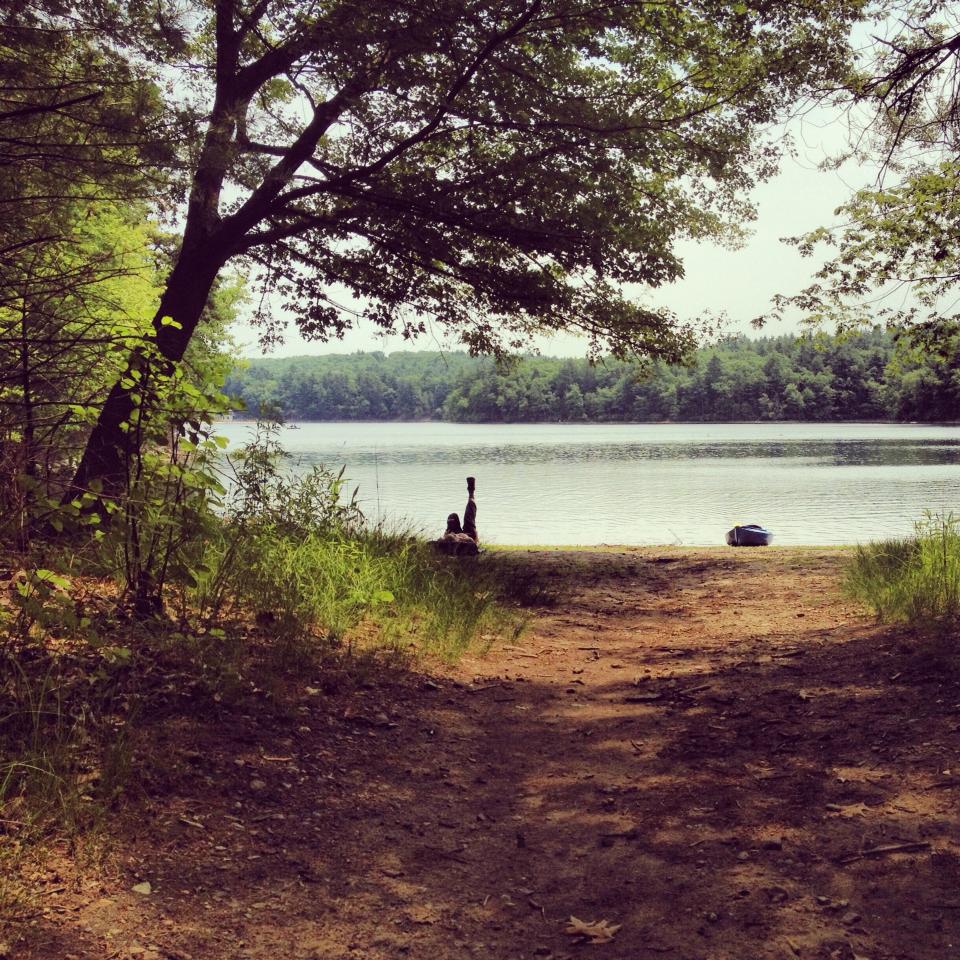 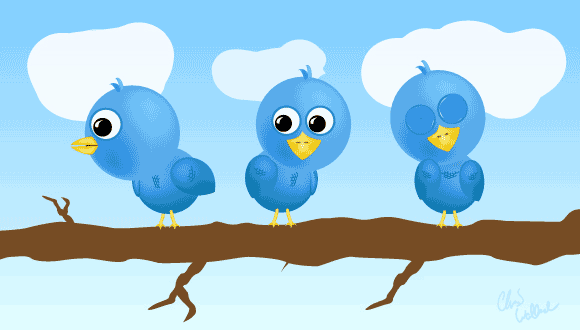 “Simplify. Simplify. Simplify.”
Answer the following questions on the back of your “Walden Tweets” paper. You have 5 minutes to write down your answers. Be ready to discuss as a class.

What did you choose to do to simplify your life this weekend? Why did you pick that?
What obstacles did you come up against when attempting to live out the challenge?
Is living simply a way of life you think you could embrace? Why or why not?
What did you learn about yourself through this?
“Walden”: 1st Read-Through (Class)
As a class, please take turns reading through “Self-Reliance,” paragraph by paragraph. 

After each paragraph, stop and summarize it as a table group, then write down the summary for each paragraph on your own sheet of paper. Please make sure you number each of your paragraphs (there should be 5)!

Your paragraph summaries will be collected today during class.
Transcendentalism in Music
We will now examine Transcendental elements present in music. You may or may not be familiar with the songs or artists that we will play, but in truth, you can look through your own personal stash of music and find a handful of songs that might be considered “Transcendental.” 

As you listen to these songs, follow along on your own paper. When each song is finished, highlight the lines/lyrics which you think have transcendental elements (nature, individuality, self-reliance, intuition, simplicity, anti-materialism, living life to the fullest, etc) and explain why in the margins. We will have a short discussion after each song to come to a consensus as to which lyrics are transcendental.
“The Cave”- Mumford & Sons
It's empty in the valley of your heartThe sun, it rises slowly as you walkAway from all the fearsAnd all the faults you've left behind 
The harvest left no food for you to eatYou cannibal, you meat-eater, you seeBut I have seen the sameI know the shame in your defeat 
But I will hold on hopeAnd I won't let you chokeOn the noose around your neck 
And I'll find strength in painAnd I will change my waysI'll know my name as it's called again 

‘Cause I have other things to fill my timeYou take what is yours and I'll take mineNow let me at the truthWhich will refresh my broken mind 

So tie me to a post and block my earsI can see widows and orphans through my tearsI know my call despite my faultsAnd despite my growing fears 

CHORUS

So come out of your cave walking on your handsAnd see the world hanging upside downYou can understand dependenceWhen you know the maker's land 

So make your siren's callAnd sing all you wantI will not hear what you have to say 
‘Cause I need freedom nowAnd I need to know howTo live my life as it's meant to be 

CHORUS
“Ants Marching”- Dave Matthews Band
He wakes up in the morning
Does his teeth bite to eat and he's rolling
Never changes a thing
The week ends the week begins 

She thinks, we look at each other
Wondering what the other is thinking
But we never say a thing
These crimes between us grow deeper

Take these chances
Place them in a box until a quieter time
Lights down, you up and die 

Goes to visit his mommy
She feeds him well his concerns
He forgets them
And remembers being small
Playing under the table and dreaming

CHORUS 
Driving in on this highway
All these cars and upon the sidewalk
People in every direction
No words exchanged
No time to exchange

And all the little ants are marching
Red and black antennas waving
They all do it the same
They all do it the same way

Candyman tempting the thoughts of a
Sweet tooth tortured by the weight loss
Program cutting the corners
Loose end, loose end, cut, cut
On the fence, could not to offend
Cut, cut, cut, cut 

CHORUS
“Gone, Going”- Black Eyed Peas & Jack Johnson
Johnny wanna be a big starGet on stage and play the guitarMake a little money, buy a fancy carBig old house and an alligatorJust to match with them alligator shoesHe's a rich man so he's no longer singing the bluesHe's singing songs about material thingsAnd platinum rings and watches that go blingBut, diamonds don't bling in the darkHe a star now, but he ain't singing from the heartSooner or later he's just gonna fall apartCause his fans can't relate to his new found artHe ain't doing what he did from the startAnd that's putting in some feeling and thoughtHe decided to live his life shallowCash in his love for material, and it’s gone.Gone, going.Gone, everything gone, give a damn.Gone be the birds when they don't want to sing.Gone people, all awkward with their things...Gone.
You see yourself in the mirrorAnd you feel safe cause it looks familiarBut you afraid to open up your soulCause you don't really know, don't really knowWho he is, the person that's deep withinCause you are content with just being the name-brand manAnd you fail to see that its trivialInsignificant, you addicted to materialI've seen your kind beforeYou're the type that thinks souls is sold in a storePackaged up with incense sticksWith them vegetarian mealsTo you that's righteousYou're fiction like booksYou need to go out to life and lookCause... what happens when they take your materialYou already sold your soul and its...
CHORUSYou say that time is money and money is timeSo you got mind in your money and your money on your mindBut what about... that crime that you did to get paidAnd what about... that bid, you can't take it to your brainWhat about those shoes you'll wear todayThey'll do no good on the bridges you burnt along the wayAll that money that you got…gonna be goneThat gear that you rock…gonna be goneThe house up on the hill…gonna be goneThe gold purse on your grill…gonna be goneThe ice on your wrist…gonna be goneThat nice little Miss…gonna be goneThat whip that you roll…gonna be goneAnd what's worst is your soul's already gone
CHORUS
“I Don’t Want To Be”- Gavin DeGraw
I don't need to be anything otherThan a prison guard's sonI don't need to be anything other Than a specialist's sonI don't have to be anyone otherThan the birth of two souls in onePart of where I'm going, is knowing where I'm coming fromI don't want to beAnything other than what I've been trying to be latelyAll I have to doIs think of me and I have peace of mindI'm tired of looking 'round rooms
Wondering what I've got to doOr who I'm supposed to beI don't want to be anything other than me

I'm surrounded by liars everywhere I turnI'm surrounded by imposters everywhere I turnI'm surrounded by identity crisis everywhere I turnAm I the only one who noticed?I can't be the only one who's learned!CHORUSCan I have everyone's attention please?If you're not like this and that, you're gonna have to leaveI came from the mountainThe crust of creationMy whole situation-made from clay to stoneAnd now I'm telling everybodyCHORUSI don't want to be [x4]
“Self-Reliance”: 2nd Read-Through
You will now, INDEPENDENTLY, highlight, annotate, label, and explain as you’ve been taught to do (don’t just highlight!!! You MUST have margin notes!).
Here’s a reminder:
Highlight the main idea(s) in green.
Highlight all supporting details in yellow.
Highlight any examples of rhetoric (persuasive appeals, tone, diction, syntax, allusion, etc) in pink.
Circle difficult/unknown words  and define them.
Your margin notes should label and/or explain.
SOAPStone- Self-Reliance
Please copy down the table below on your own piece of paper. You have 10 minutes to fill it out on your own.  This will be collected at the end of the 10 minutes.
HOMEWORK
Write up a rhetorical precis for “Self-Reliance” (use your notes from last class)
Bring in your own printed copy of a song that could be considered “transcendental.” Please make sure you highlight the lyrics that are transcendental in nature with an explanation in the margins as to WHY. Then, write a ½ page paragraph explaining why this song could be considered “Transcendental.”